Методы параллельной обработки сверхбольших баз данных с использованием распределенных колоночных индексов
05.13.11 - математическое и программное обеспечение вычислительных машин, комплексов и компьютерных сетей

Диссертация на соискание ученой степени кандидата физико-математических наук
 
Елена Владимировна Иванова

Научный руководитель:СОКОЛИНСКИЙ Леонид Борисович,доктор физ.-мат. наук, профессор
Проблема больших данных
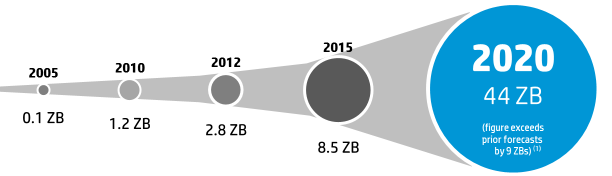 Объем хранимой информации удваивается каждые два года
из всего объема существующих данных потенциально полезны 22%, из которых менее 5% были подвергнуты анализу
2/30
[Speaker Notes: В настоящее время одним из феноменов, оказывающих существенное влияние на область технологий обработки данных, являются сверхбольшие данные. Согласно прогнозам аналитической компании IDC, количество данных в мире удваивается каждые два года и к 2020 г. достигнет 44 Зеттабайт. В тоже время в 2013 г. из всего потенциально полезных данных менее 5% были подвергнуты анализу.]
Тенденции в развитии технологий обработки больших данных
Для обработки больших данных необходимо использовать СУБД (Майкл Стоунбрейкер)
Кластерные вычислительные системы с большой суммарной оперативной памятью
Базы данных в оперативной памяти 
Многоядерные ускорители
Колоночное представление данных со сжатием
3/30
[Speaker Notes: Сегодня можно выделить следующие основные тенденции в развитии технологий обработки больших данных. 

Для обработки больших данных необходимо использовать технологии СУБД, т.к. они предлагают целый спектр сервисов, не предоставляемых файловой системой.

Для обработки больших данных целесообразно использовать вычислительные кластеры, которые сегодня доминируют в сегменте высокопроизводительной вычислительной техники. 

Современные кластерные системы обладают суммарной оперативной памятью, измеряемой сотнями терабайт. Поэтому перспективными являются базы данных в оперативной памяти.

Большое число кластерных вычислительных систем сегодня оснащаются многоядерными ускорителями MIC или GPU. Поэтому для обработки запросов целесообразно использовать многоядерные ускорители.

Для хранения больших данных целесообразно использовать колоночную модель представление данных, позволяющую получить на порядок лучшую производительность по сравнению с традиционными строковыми системами баз данных при обработке запросов класса OLAP.]
Цель диссертационной работы
Разработка и исследование эффективных методов параллельной обработки сверхбольших баз данных с использованием колоночного представления информации, ориентированных на кластерные вычислительные системы, оснащенные многоядерными ускорителями, и допускающих интеграцию с реляционными СУБД
4/30
[Speaker Notes: Целью диссертационной работы являлось: ...]
Основные задачи
Разработать колоночные индексы и методы их фрагментации
Разработать методы декомпозиции реляционных операций для распределенных колоночных индексов
Реализовать предложенные подходы и методы в виде колоночного сопроцессора КСОП для кластерных вычислительных систем
Провести вычислительные эксперименты с использованием КСОП
5/30
[Speaker Notes: Для достижения этой цели необходимо было решить следующие задачи: ...]
Работы по теме диссертации
6/30
[Speaker Notes: Интеграции колоночного представления данных с реляционными СУБД посвящено большое количество работ. Наиболее значимые из них представлены на данном слайде.

В первой работе предлагается подход к фрагментации данных, названный разбитое зеркало. База данных здесь хранится одновременно в двух представлениях: строчном и колоночном.

Во второй работе рассматриваются различные способы эмуляции колоночного представления в строчной СУБД. Показано, что такой подход не приводит к увеличению производительности.

В третьей работе предлагаются специальные структуры данных, названные си-таблицами. Здесь использован механизм суррогатных ключей.

В четвертой работе предлагается строить планы выполнения запросов, использующие только индексы. Этот подход предполагает  внедрение в ядро СУБД специальных алгоритмов для эффективной обработки таких планов. 

В пятой работе описываются специальные индексы колоночной памяти, реализованные в виде блоб-объектов в майкрософт SQL-сервер.

Последняя работа посвящена вопросам использования сопроцессоров Зеон Фай для обработки хеш-соединений в оперативной памяти.]
Предлагаемое решение
Колоночный сопроцессор КСОП
SQL-сервер
Запрос на выполнение операции
Соединительная сеть
СУБД
…
…
Pu
P1
Pu
P1
ТПВ
БД
(таблица предварительных вычислений)
…
…
Распределенные колоночные индексы
Кластерная вычислительная система с многоядерными ускорителями
7/30
[Speaker Notes: В моей диссертационной работе предлагается следующее оригинальное решение проблемы интеграции строчного и колоночного хранилищ.

Для обработки ресурсоемких реляционных операций создаются колоночные индексы, которые в распределенном виде хранятся в оперативной памяти кластерной вычислительной системы. Программу для обработки колоночных индексов я назвала колоночным сопроцессором, сокращенно КСОП.

СУБД направляет колоночному сопроцессору запрос на выполнение ресурсоемкой операции. КСОП, используя распределенные колоночные индексы, вычисляет таблицу предварительных вычислений (сокращенно ТПВ), которая передается СУБД. СУБД с помощью ТПВ производит реконструкцию результирующего отношения.

Рассмотри более подробно аспекты предлагаемого решения.]
Колоночный индекс
IR.C
(колоночный индекс для С)
IR.B
(колоночный индекс для B)
Таблица R
8/30
[Speaker Notes: Колоночные индексы в моей работе строятся на базе двухстолбцового представления с суррогатным ключом А. 

На данном слайде показан пример создания двух колоночных индексов И-Эр-Бэ и И-Эр-Це для отношения Эр.

Колоночные индексы сортируются в порядке увеличения значений индексируемых атрибутов. Это позволяет использовать эффективные алгоритмы поиска и соединения, а также легковесные алгоритмы сжатия типа RLE.

Колоночные индексы существуют и обновляются параллельно с основной таблицей.]
Формальное определение колоночного индекса
и
;
(1)
(2)
;
(3)
.
9/30
[Speaker Notes: На данном слайде приведено формальное определение колоночного индекса атрибута В отношения R.

Условие (1) означает, что множества значений суррогатных ключей индекса и индексируемого отношения совпадают.

Условие (2) означает, что элементы индекса упорядочены в порядке возрастания значений атрибута B. 

Условие (3) означает, каждая строка x индекса содержит в колонке A суррогатный ключ строки в таблице R, имеющей такое же значение в колонке В, что и строка х.]
Распределение данных
Фрагментные интервалы
Сегментные интервалы
Сегменты
Фрагменты
Колоночный индекс
Xeon Phi 0
Xeon Phi 1
Xeon Phi 2
10/30
Формальное определение доменно-интервальной фрагментации
11/30
[Speaker Notes: В соответствии с этим определением:

доменная функция фрагментации сопоставляет значению b номер интервала, которому это значение принадлежит, 

а функция фрагментации фи-и-эр-бэ сопоставляет каждому кортежу икс из и-эр-бэ номер доменного интервала, которому принадлежит значение  икс-бэ.]
Пример двухуровневого разбиения колоночного индекса на фрагменты и сегменты
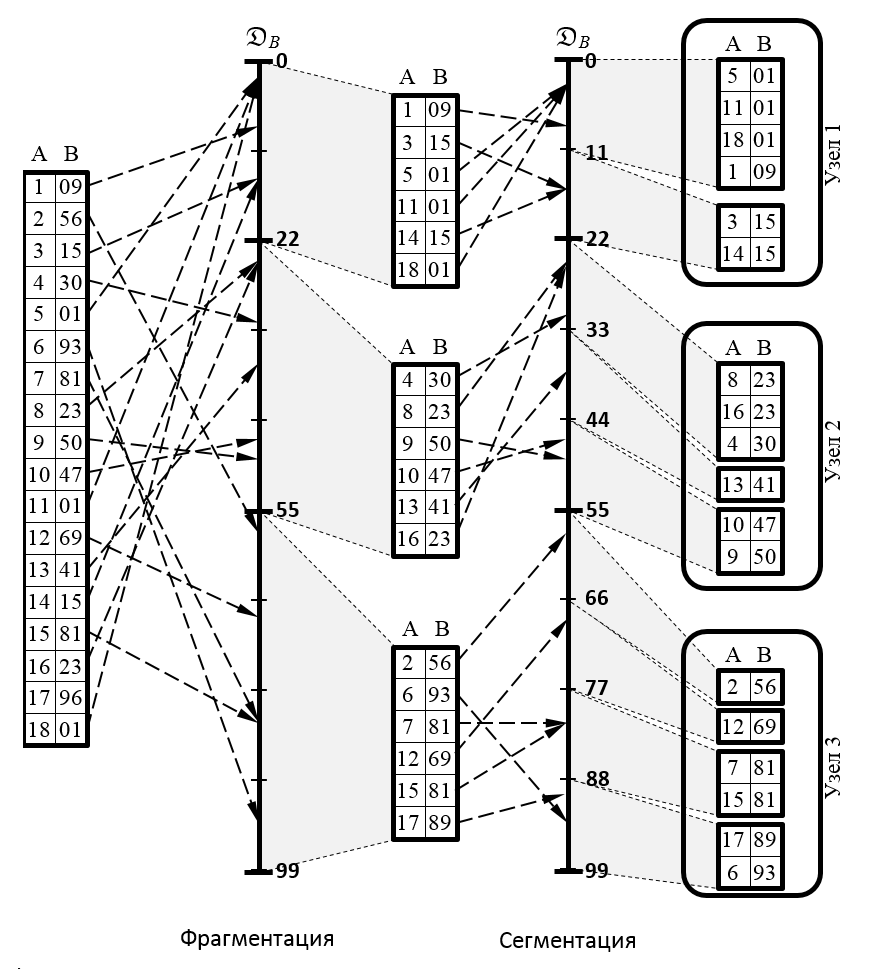 12/30
[Speaker Notes: На данном слайде приведен пример разбиения колоночного индекса по атрибуту Бэ на фрагменты и сегменты.

При неравномерном распределении значений индексируемого атрибута могут получиться фрагменты разной длины, что приведет к дисбалансу в загрузке вычислительных узлов. В моей системе эта проблема решается путем смещения границ фрагментных интервалов так, чтобы фрагменты получились примерно равной длины, как показано на этом слайде.

В отличие от фрагментных интервалов сегментные интервалы у меня имеют всегда одинаковую длину. Балансировка загрузки процессорных ядер достигается путем увеличения числа сегментов, которое должно значительно превышать количество процессорных ядер на узле.]
Балансировка загрузки ядер
5
1
2
3
4
Ядро 
4
5
Ядро β
3
1
2
13/30
[Speaker Notes: Рассмотрим как происходит балансировка загрузки процессорных ядер при выполнении бинарной реляционной операции.

Для простоты предположим, что процессорный узел имеет два ядра.

На узле расположены сегменты двух колоночных индексов, участвующих в операции.

Как мы видим, сегменты имеют разные размеры.

В начальный момент времени ядро альфа выбирает для обработки первую пару сегментов.

Параллельно ядро бэта начинает обрабатывать вторую пару сегментов. Так как у этой пары меньшие размеры,]
Балансировка загрузки ядер
5
1
2
3
4
Ядро 
4
5
Ядро β
3
1
2
14/30
[Speaker Notes: ядро бэта первым заканчивает обработку, сохраняет результат в своей части ТПВ и выбирает следующую по порядку пару сегментов.]
Балансировка загрузки ядер
5
1
2
3
4
Ядро 
4
5
Ядро β
3
1
2
15/30
[Speaker Notes: В этот момент ядро альфа заканчивает обработку первой пары сегментов, формирует свою часть ТПВ и выбирает следующую по порядку необработанную пару сегментов, и процесс продолжается.]
Балансировка загрузки ядер
5
1
2
3
4
Ядро 
4
5
Ядро β
3
1
2
16/30
Балансировка загрузки ядер
5
1
2
3
4
Ядро 
4
5
Ядро β
3
1
2
17/30
[Speaker Notes: В итоге оба ядра заканчивают работу примерно в одно время.]
Параллельные алгоритмы выполнения реляционных операций
Проекция
Выбор
Удаление дубликатов
Пересечение
Объединение
Естественное соединение
Группировка
18/30
[Speaker Notes: На основе доменно-интервальной фрагментации мною были разработаны параллельные алгоритмы следующих реляционных операций:
 ...

Все эти операции были мною реализованы в колоночном сопроцессоре КСОП.]
Взаимодействие SQL-сервера с колоночным сопроцессором КСОП
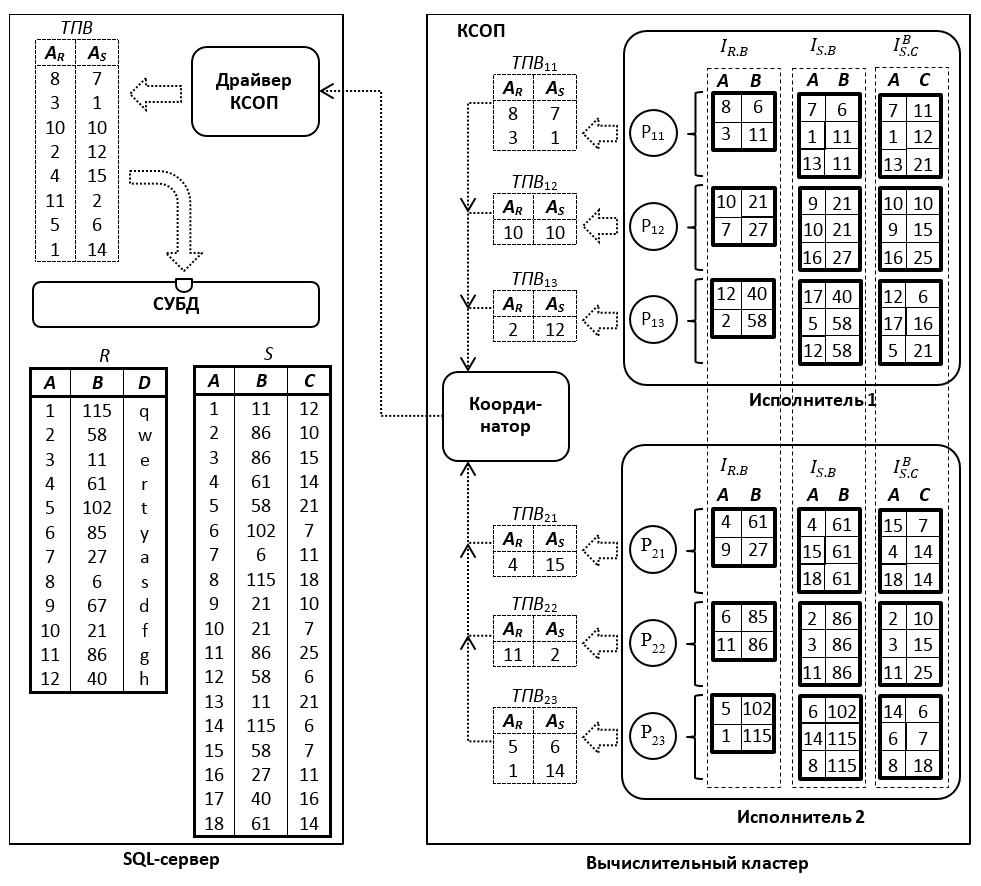 SELECT D, С
FROM R, S
WHERE     R.B = S.B     AND C<13;
19/30
[Speaker Notes: На данном слайде изображена общая схема взаимодействия SQL-сервера с колоночным сопроцессором КСОП. Для простоты мы считаем, что вычислительный кластер состоит из трех узлов, на каждом из которых имеется три процессорных ядра. На одном узле работает программа-координатор, на двух других – программы-исполнители. Взаимодействие координатора с исполнителями осуществляется с помощью технологии передачи сообщений MPI.

Колоночный сопроцессор КСОП взаимодействует с SQL-сервером по протоколу TCP/IP. Для этого на сервере запускается специальный драйвер КСОП, подключенный к СУБД через внедренный коннектор.

Рассмотрим пример выполнения запроса в такой среде. У нас имеется база данных из двух отношений R(A,B,D) и S(A,B,C), хранящихся на SQL‑сервере. 
Изначально администратор базы данных с помощью драйвера КСОП создает колоночные индексы IR.B и IS.B. Затем для атрибута S.С создается распределенный колоночный индекс IS.C, который фрагментируется и сегментируется транзитивно относительно индекса IS.B. Распределенные колоночные индексы IR.B, IS.B и  IS.C сохраняются в оперативной памяти узлов-исполнителей. Таким образом мы получаем распределение данных внутри КСОП, приведенное на слайде.
При выполнении запроса координатору от драйвера передается реляционное выражение приведенное на слайде. Запрос выполняется независимо процессорными ядрами узлов-исполнителей над соответствующими группами сегментов. При этом за счет доменно-интервальной фрагментации и сегментации не требуются обмены данными как между узлами-исполнителями, так и между процессорными ядрами одного узла. Каждое процессорное ядро вычисляет свою часть ТПВ, которая затем пересылается на узел-координатор. Координатор объединяет фрагменты ТПВ в единую таблицу и пересылает ее драйверу. Драйвер передает ТПВ в СУБД, где происходит реконструкция результата.]
Реконструкция результата на SQL-сервере
SELECT D, C
FROM
    R INNER JOIN (
        ТПВ INNER JOIN S ON (S.A = ТПВ.AS)
    ) ON (R.A = ТПВ.AR)
R
S
ТПВ
Результат
20/30
[Speaker Notes: Эта реконструкция осуществляется путем выполнения SQL‑оператора, представленного на этом слайде. При этом используются кластеризованные индексы в виде В-деревьев, заранее построенные для атрибутов R.A и S.A. После выполнения запроса ТПВ удаляется, а распределенные колоночные индексы IR.B, IS.B и IS.C сохраняются в оперативной памяти узлов-исполнителей для последующего использования.]
Формальное определение декомпозиции  естественного соединения
21/30
[Speaker Notes: На данном слайде приведено формальное определение декомпозиции естественного соединения двух отношений Эр и Эс по одному общему атрибуту Бэ.
Создаются два колоночных индекса И-эр-бэ и И-эс-бэ, которые фрагментируются на основе доменно-интервального принципа по атрибуту Бэ. Фрагменты Пэ-итые таблицы предвычислений вычисляются независимо путем соединения соответствующих фрагментов колоночных индексов. Результирующая таблица Пэ получается в результате объединения Пэ-итых. На основе таблицы Пэ происходит реконструкция результирующего отношения Ку. Операция, обозначенная знаком амперсанд, вычисляет кортеж соответствующего отношения по значению суррогатного ключа.

В диссертации приведены формальные описания декомпозиции всех основных реляционных операций. Корректность предложенных методов доказана в виде теорем.]
Реализация КСОП
Язык программирования: Си
Технологии параллельного программирования: MPI и  OpenMP
Исходные тексты приложения свободно доступны в сети Интернет: https://github.com/elena-ivanova/colomnindices/
22/30
[Speaker Notes: Колоночный сопроцессор КСОП был реализован на языке Си с использованием технологий параллельного программирования MPI и  OpenMP. Исходные тексты приложения свободно доступны в сети Интернет по указанному адресу.]
Характеристики вычислительных систем
23/30
[Speaker Notes: Для выполнения вычислительных экспериментов я использовала два вычислительных кластера: «Торнадо ЮУрГУ» и «РСК PetaStream». «РСК PetaStream» установлен в Межведомственном суперкомпьютерном центре РАН в Москве. Характеристики этих систем приведены на слайде.]
Тестовая база данных
CUSTOMER
SF х 630 000
ORDERS
SF х 63 000 000
37 атрибутов
SF{1,10}
24/30
[Speaker Notes: В качестве тестовой базы данных использовалась синтетическая база данных, построенная на основе эталонного теста TPС‑H . Тестовая база данных состояла из двух таблиц: ORDERS (ЗАКАЗЫ) и CUSTOMER (КЛИЕНТЫ), схема которых приведена на слайде. Для масштабирования базы данных использовался масштабный коэффициент SF (Scale Factor), значение которого изменялось от 1 до 10. При проведении экспериментов размер отношения ORDERS составлял SF63 000 000 кортежей, размер отношения CUSTOMER – SF630 000 кортежей.]
Тестовый запрос
Выдать заказы (с информацией о покупателе), общая стоимость которых не превышает величину Sel*100 000:

SELECT * FROM CUSTOMER, ORDERS 
WHERE (CUSTOMER.ID_CUSTOMER=ORDERS.ID_CUSTOMER)
AND (ORDERS.TOTALPRICE <= Sel*100 000).
25/30
[Speaker Notes: В качестве тестового запроса фигурировал SQL-запрос, представленный на слайде. Для варьирования размера результирующего отношения использовался коэффициент селективности Sel, принимающий значение из интервала ]0;1]. Меньшее значение коэффициента селективности соответствует меньшему размеру результирующего отношения.]
Балансировка загрузки процессорных ядер Xeon Phi
Размер хранилища: 63 млн. записей
Вычислительная система: «Торнадо ЮУрГУ»
26/30
[Speaker Notes: В первом эксперименте исследовалась проблема дисбаланса загрузки ядер Intel Xeon Phi при наличии перекосов в размерах сегментов.
Рассматривалось четыре случая:
Uniform - равномерное распределение (перекос отсутствует);
Правило «80-20» – имеется 20% «больших» сегментов и 80% «маленьких»;
Правила «65-20» и «45-20» - промежуточные распределения между правилом «80-20» и Uniform.

Из графиков видно, что, когда на одно процессорное ядро приходится менее 4 сегментов, перекосы в размерах сегментов приводят к сильному дисбалансу в загрузке процессорных ядер, что выражается в существенном увеличении времени выполнения запроса.
Если же на одно процессорное ядро приходится более 1000 сегментов, происходит автоматическая балансировка загрузки, нивелирующая влияние перекосов.

============================== Не говорить ==============================
В случае, когда количество сегментов равно 60 и совпадает с количеством ядер, время выполнения
Использовались следующие параметры эксперимента:
Вычислительная система: «Торнадо ЮУрГУ»;
Количество задействованных узлов: 1;
Используемый процессор: Xeon Phi;
Количество задействованных ядер: 60;
Количество нитей на ядро: 1;
Коэффициент масштабирования базы данных: SF = 1;
Коэффициент селективности: Sel=0.0005;
Распределение значений в колонке ORDERS.ID_CUSTOMER: uniform, «45-20», «65-20», 80-20»;
Операция: построение таблицы предварительных вычислений P.]
Масштабируемость КСОП
Размер хранилища: 630 млн. записей
Размер хранилища: 63 млн. записей
Вычислительная система: «Торнадо ЮУрГУ»
27/30
[Speaker Notes: Во второй серии экспериментов исследовалась масштабируемость колоночного сопроцессора КСОП на суперкомпьютере «Торнадо ЮУрГУ».
Эксперименты показали, что при увеличении размеров базы данных ускорение приближается к линейному.
В то же время видно, что предложенная технология плохо подходит для запросов с большим значением коэффициента селективности.]
Масштабируемость КСОП
Размер хранилища: 63 млн. записей
Вычислительная система: «RSC PetaStream»
28/30
[Speaker Notes: На этом слайде приведены результаты эксперимента по исследованию масштабируемости КСОП на суперкомпьютере «RSC PetaStream». 
Здесь мы видим аналогичные тенденции.]
Использование КСОП при выполнении SQL‑запросов
29/30
[Speaker Notes: В последней серии экспериментов исследовалась эффективность использования КСОП при выполнении SQL-запросов во взаимодействии с СУБД PostgreSQL. Результаты показывают, что для на профиле загрузки, характерной для хранилищ данных, КСОП позволяет получить ускорение в 150-300 раз по сравнению с обычной СУБД.

====================== НЕ ГОВОРИТЬ =======================

Было проведено сравнение времени выполнения операции соединения в СУБД PostgreSQL с колоночным сопроцессором и без него. Каждый запрос выполнялся два раза. При втором запуске запроса оптимизатор PostgreSQL использует статистику, накопленную во время первого запуска, что позволяет выполнять запрос более эффективно и уменьшить время выполнения.

Эксперименты показали, что выполнение запроса в PostgreSQL с колоночным сопроцессором может быть в 292 раз быстрее при селективности 0.0005 по сравнению с обычным выполнением запроса в PostgreSQL с использованием обычных индексов.


Размер хранилища: 63 млн. записей
Вычислительная система: «Торнадо ЮУрГУ»
Количество процессорных узлов КСОП: 210]
Основные результаты, выносимые на защиту
1) 	Разработана доменно-колоночная модель представления данных, на базе которой выполнена декомпозиция основных реляционных операций с помощью распределенных колоночных индексов.
2)	Разработаны высокомасштабируемые параллельные алгоритмы выполнения основных реляционных операций, использующие распределенные колоночные индексы.
3)	Выполнена реализация колоночного сопроцессора для кластерных вычислительных систем. Общий объем кода на языке Си составил около 2500 строк. Исходные тексты прототипа свободно доступны в Интернет по адресу: https://github.com/elena-ivanova/colomnindices/.
4)	Проведены вычислительные эксперименты, подтверждающие эффективность предложенных подходов.
30/30